ЗЫМÆГ.
Базон-базон , зæхх      Урс дарæс кæд дары?
ЗЫМÆДЖЫ
ЗЫМÆГ
Урс-урсид адарынц фæзтæ,-                                     Сурс вæййынц хъæды бæлæстæ,                             Басийынц уадултæ, фындз .                             Уазалæй сырдтæ тыхсынц!..
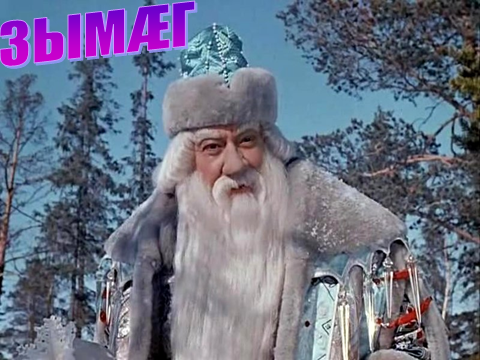 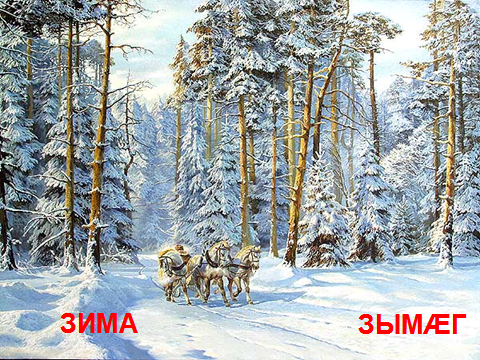 ЦЫППУРСЫ  МÆЙ
ТЪÆНДЖЫ  МÆЙ
ÆРТХЪИРÆНЫ МÆЙ
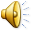